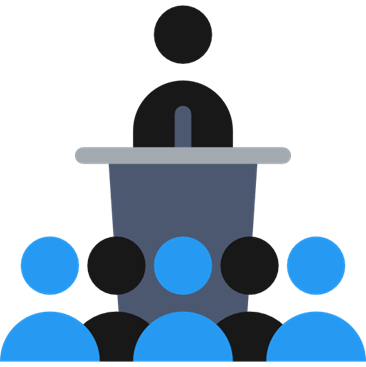 Cohesion
Ban Ibrahem Abd AL-Wahab
Definition
Cohesion is the sense of connection and flow as one sentence leads into the next. It involves the tying together of old information and new 
We have five major types :
Reference 
Substitution 
Lexical cohesion 
Conjunction
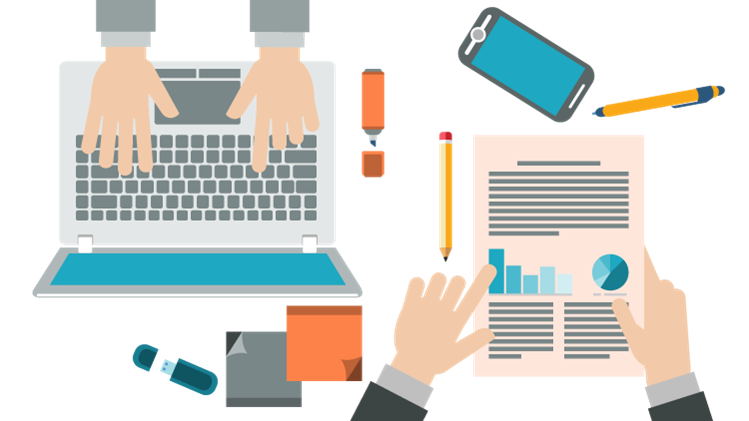 26/03/2019
the stability of the text as a system is upheld via a continuity of occurrences. The notion of “continuity” as employed here is based on the supposition that the various occurrences in the text and its situation of utilization are related to each other, or in cognitive terms: each occurrence is instrumental in accessing at least some other occurrences. The most obvious illustration is the language system of syntax that imposes organizational patterns upon the surface text (the presented configuration of words). In using the term “cohesion” (“sticking together”), we wish to emphasize this function of syntax in communication.
The human mind is rather limited in its capacity to store surface materials long enough to work on them. Materials are placed in active storage, a “working memory” where processing resources are distributed among elements of a presentation according to their importance 
The functions of syntax reflect these cognitive factors. Since grammatical dependencies often obtain among elements not directly adjacent to each other, syntax must provide closely-knit patterns of various size and complexity into which current materials can be fit. Hence, the major units of syntax are patterns of well-marked dependencies: the phrase (a head with at least one dependent element), the clause (a unit with at least one noun or noun-phrase and an agreeing verb or verb-phrase).
and the sentence (a bounded unit with at least one non-dependent clause). These units can all be utilized in a short span of time and processing resources. For long-range stretches of text, there are devices for showing how already used structures and patterns can be reused, modified, or compacted. These devices contribute to stability  and economy, in respect to both materials and processing effort.
 Recurrence is the straightforward repetition of elements or patterns, while partial recurrence is the shifting of already used elements to different classes (e.g. from noun to verb). Repeating a structure but filling it with new elements constitutes parallelism. Repeating content but conveying it with different expressions constitutes paraphrase. Replacing content-carrying elements with short placeholders of no independent content constitutes the use of pro-forms.
Repeating a structure and its content but omitting some of the surface expressions constitutes ellipsis. One can also insert surface signals for the relationships among events or situations in a textual world, namely by using tense, aspect, and junction. The ordering of expressions to show the importance or newness of their content yields functional sentence perspective. In spoken texts, intonation can also signal importance or newness of content
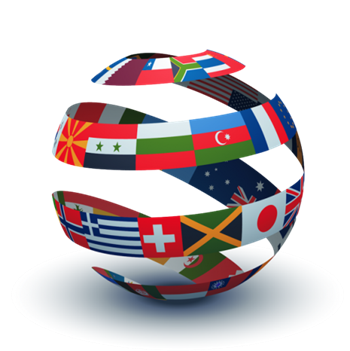 Cohesion within a phrase, clause, or sentence is more direct and obvious than cohesion among two or more such units. Even so, the issue of how these closely-knit units are built during the actual use of a text is worth our consideration. Procedurally, the basic phrases and clauses of English can be viewed as configurations of links between pairs of elements, many of them having further linkage.
Recurrence is common in spontaneous speaking, where restatement results from short planning time and rapid loss of the surface text. For example 
There’s water through many homes I would say almost all of them have water in them. It’s just completely under water. 
When there are more resources and time available for text production, recurrence is customarily kept within limits. If unduly frequent, it lowers informatively
 John ran home and John ran home. 
would be unacceptable, since it is pointless to say exactly the same thing twice.
PARTIAL RECURRENCE entails using the same basic word components but shifting them to a different word class (compare the device of “Polyptoton” in classical rhetoric). In this fashion, an already activated concept can be re-used while its expression is adapted to various settings. Here are examples from the American Declaration of Independence: 
 to assume among the powers of the earth the separate and equal station ... the causes which impel them to the separation. 
 mankind are more disposed to suffer, while evils are sufferable ... Such has been the patient sufferance of these Colonies
26/03/2019
Legal discourse :
Situationality can affect the outlook adopted on paraphrase and synonymy. Legal discourse, for instance, is intended to define certain kinds of behaviour beyond all doubt; accordingly, paraphrase is used richly in hopes of capturing every possible aspect of the intended content.
  any comment, request, suggestion, or proposal which is obscene, lewd, lascivious, filthy, or indecent. Under normal conditions, each series-’request/suggestion/ proposal’, and ‘obscene/lewd/ lascivious/filthy/indecent’ would be taken as having elements meaning more or less the same (indeed, it might be hard to define one member of such a series without using other members in the definition). S
the law is intended to cover all possible shadings and varieties of such behaviour, and thus prefers to be repetitious and pedantic if necessary. Shakespeare’s Constable Dogberry provides an immortal parody of this legalistic tendency.
 E.G. / 
Marry, sir, they have committed false report; moreover, they have spoken untruths; secondarily, they are slanderers; sixth and lastly, they have belied a lady; thirdly, they have verified unjust things; and, to conclude, they are lying knaves.
Everyday communication does not demand this degree of certitude most of the time. More often, 
cohesive devices are used which shorten and simplify the surface text, even though, along the way, there is a certain loss of determinacy . One obvious device is the use of pro-forms: economical, short words empty of their own particular content, which can stand in the surface text in place of more determinate, content-activating expressions. These pro-forms free text users from having to restate everything in order to keep content current in active storage. The best-known pro-forms are the pronouns which function in the place of the nouns or noun phrases with which they co-refer. In this well-known children’s rhyme:
26/03/2019
In poetic texts /
the surface organization of the text is often motivated by special correspondences to the meaning and purpose of the whole communication:   
 Break, break, break 
     On thy cold grey stones, O Sea! 
 echoed in a later stanza with slight variation, the recurrences enact the motion of the waves being described.
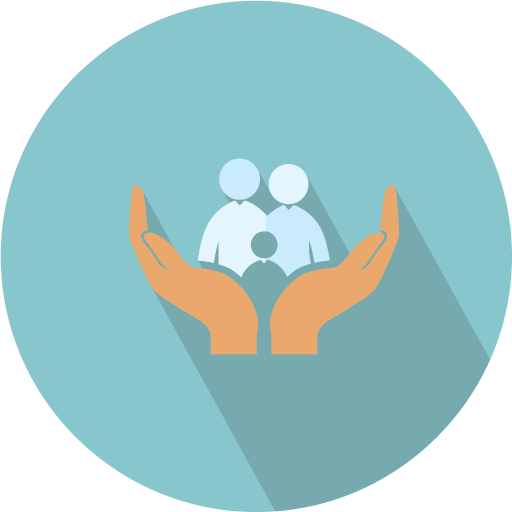 26/03/2019
And miles to go before I sleep, 
       And miles to go before I sleep
in order to evoke the even, continual motion of the speaker’s journey in a sleigh through a snowy landscape at night. Uses like the above are instances of iconicity: an outward resemblance between surface expressions and their content.
26/03/2019
Coherence :
Cohesion:
Very general principle of interpretation of language in context 
Fewer formal linguistic features
E.g. ( vocabulary choice )
Relationships deal with text as a whole 
Based on primarily semantic relationships 
Errors much more obvious
formal linguistic features 
E.g. (repetition , reference )
Semantic relationships between sentences and within sentences 
Determined by  lexically and grammatically overt  intersectional relationships 
More recognizable
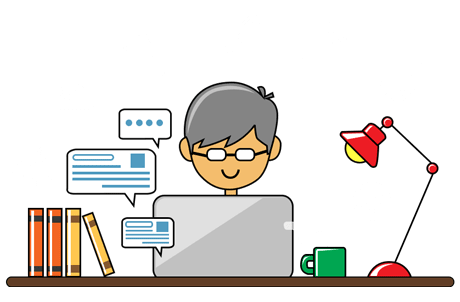 27/03/2019
Endophora        Anaphora (to preceding text )

                           Cataphora ( to following text )

E.G  we went to Devon for a holiday. The people we stayed with had four children. The eldest girl was about nine. 

The first (the) is cataphoric since there is no lexical relation between people and anything in the preceding sentence 
The second ( the) is both cataphoric and anaphoric 
Cataphoric: eldest defines girl  
     Anaphoric: girl is related to children
27/03/2019
References
https://www.slideshare.net/huuphuoc12a2/cohesion-and-coherence-16234181 
Beaugrande, R. & Dressler, W. (1981). Introduction to Text Linguistics. London: Longman.
27/03/2019
27/03/2019